SET listar í Síðuskóla
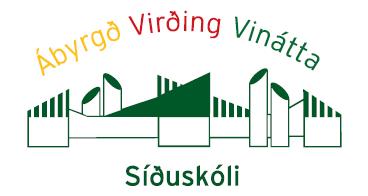 SET- listarSchool-wide Evaluation Tool
Reglur um söfnun gagna eru eftirfarandi:
Framkvæmt áður en innleiðing SMT-skólafærni hefst.
Framkvæmt 6-12 vikum eftir að innleiðing SMT skólafærni hefst 
Framkvæmt í nóvember á hverju ári
SET- listarSchool-wide Evaluation Tool
Mælir hvernig verið er að vinna með neðsta lagið í SMT þríhyrningnum.
Niðurstöðurnar notaðar til að endurskoða vinnuna, hvað þarf að bæta: t.d. ef nemendur þekkja ekki gildi skólans, starfsfólk hefur ekki kennt reglur, kennarar eru ekki sammála um hvað eru agavandamál og hvernig skuli vinna með þau ofl.
Samanburður milli ára
Heildarniðurstöður SET kannana
Heimsóknin í desember 2019
Þessa þætti á að kanna að hausti á hverju skólaári
 Viðmælendur á ólíkum aldri, ólík störf og bæði kyn
 Heildarskor 100%!!!
 Við fengum hrós fyrir hvað reglur eru sýnilegar, þó voru þær hengdar upp fullhátt á einstaka stað, á snúrunum
 Aðspurðir þekktu 9 af 10 starfsmönnum einkunnarorðin. 
Aðspurðir þekktu 14 af 15 nemendum einkunnarorðin.
 Allir starfsmenn þekkja til SMT stýrihóps
Heimsóknin í desember 2019
Skráningar í Mentor sem eru kynntar fyrir starfsmönnum
Var gert 3x sl. ár.
Hrós fyrir reglurnar, þ.e. að þær hangi í stað þess að líma þær á veggina. Gerir þær líka sýnilegri
Allir tilbúnir í að svara spurningum spyrjenda og vel tekið á móti þeim í Síðuskóla.